Continuous Quality Improvement (CQI)– Introduction to CQI
[Speaker Notes: Hi everyone, welcome to the first workshop kicking off this series of a CQI initiative for all HFNY programs. Before we begin, we wanted to mention to everyone that we are going to be recording the content portion of the workshop but will be not recording any of the breakout room conversations, or the larger group debriefs from the breakout rooms. Additionally, the Q/A portion will be a document that will be written up and sent out after this meeting. 

So in the interest of being fully transparent we did want to give you an idea of why we are conducting these workshops and pushing this initiative in the first place.  The main goal here is that we want to teach you the CQI process in these workshops and how to conduct your own CQI project after this. The idea is then that next year you will then conduct your own CQI project independently and if need be, you reach out to us at CA for specific technical assistance when the need arises. We’ll get into this more in a little bit but because of the status of service plans statewide we have selected this topic as a way to broadly teach you how to engage in CQI while also increasing fidelity to the BPS model increasing PC1s with service plans.]
Pre-workshop poll
Are you familiar with continuous quality improvement (CQI)? Yes/No
[Speaker Notes: Before we begin, and just so we have an idea of who knows what we just have a quick survey here and a really simple question. Are you familiar with continuous quality improvement? 

This is a great dispersion here (hopefully). So through out this process if you are one of the programs that is not familiar with CQI please feel free to ask questions and let me know if something is not clear and if you are one of those individuals that is familiar with CQI please feel free to add your knowledge where it is relevant.]
Overview
Background 
GA-2.B: Quality Improvement Plan
6-1.A, 6-1.B, 6-1.C
PIs 14 and 15
State of Services Plans/Analyses
What is CQI and its process
Forming a CQI Team
Selecting a Topic for CQI Projects
SMARTIE Goals
Group Work 
Work In-between workshops – March
[Speaker Notes: To give you a brief overview of what we are going to work on together today. We are going to review what aspects this CQI project pertains to via the BPS and Performance Indicators, look a bit more at what the data statewide looks like in terms of services plans and supervision, introduce the CQI process, how to form a CQI team, discuss a bit more how to select a topic when you work on this on your own, and then how to develop our AIM or Goal statement through something called the SMARTIE approach which is an acronym for specific, measurable, attainable relevant, timebound, inclusive, and equitable. Finally, we will do some group work where we will have conversations and share our thoughts and initial strategies based on the material, and finally what will be worked on during this "off" time until the April workshop.]
Time-line
March–
In-Between Month
May–
In-Between Month
January –
 Regional Meeting Intro
February–
 Workshop #1
April–
 Workshop #2
July–
In-Between Month
June–
 Workshop #3
October–
 Workshop Office Hours
August–
 Workshop Office Hours
September–
In-Between Month
[Speaker Notes: Review the time line again

https://create.piktochart.com/output/60350885-cqi-timeline]
BPS GA-2.B: Quality Improvement Plan
Uses data from sites to strengthen services
Ongoing Process Annually - Choose area of focus each year and use CQI to achieve a goal
Can be the same topic with stronger goal 
Key to know:
Baseline 
Goal
Process for monitoring and evaluating progress
Accreditation Requirement
[Speaker Notes: Introduce the standard of GA-2B
The site establishes a comprehensive quality improvement plan, utilizing site level data related to acceptance, retention, home visit completion, etc., to develop and apply strategies aimed at strengthening site services. The plan is reviewed and updated annually. 
Intent: Each year the site identifies one or more areas it wants to focus on (such as increasing home visit completion rates, or increasing participant acceptance). The site usually identifies its goals based on areas it is striving to improve, though continuous quality improvement (CQI) expectations may also be established by an oversight entity or funder. However decided, once the site has articulated its goals, it should indicate what the baseline is (e.g., home visit completion is 62% at start of the year), what the goal is (home visit completion rate will increase to 75% by year end), and a process for monitoring and evaluating progress toward meeting its goals and addressing any identified issues. Sites use this information for continuous quality improvement. Sites may use PDSA (Plan-Do-Study-Act) cycles to illustrate their efforts to achieve identified goal

This issue of service plans and creating a CQI project also pulls from multiple HFA Best Practice Standards (BPS), specifically, BPS 2, 6-1.A, 6-1.B, 6-1.C, & GA-2B. This is because of the interrelated nature of developing the service plan from the initial FROG assessment identifying the specific strengths and risk factors of the family. Supervisors reviewing and providing feedback on the scoring of the FROG, and supervisors working with the FSS to develop the service plan to include prioritization of the activities to support the families with consistent check-ins to make sure the service plan activities are being done with fidelity on a regular basis. The gap in our programs implementing a service plan can be addressed with a CQI project which would subsequently strengthen site services and meet accreditation standards even with annual monitoring of progress. 
The timeline for this based on accreditation is that programs need to have a finalized write up of the improvement and what changes will be made based on their CQI projects by January 2024. We had a conversation at OCFS where we worked backwards from January 2024 and found that the programs needed to be notified of the statewide CQI project topic in January 2023. In February 2023, programs will be provided a workshop to broadly introduce what CQI is along with introducing the state topic and how programs will individually address the state topic as a program. An April 2023 workshop will check-in with the programs that attend and explore what their analysis of the data told them about completing and working on their service plans. Programs should also have a specific goal in mind based on the data they examined, and how to think about planning their improvement efforts based on their specific goal. The next workshop will be in June 2023, where programs will present their plans and discuss when they will begin to implement their CQI change strategies. August 2023 workshop will focus on what they are working on and discuss whether they have results or not. An October 2023 workshop will be a general check-in with programs coming to trouble shoot any aspect of their CQI project with final write-ups of the CQI plans being due January 2024.]
Current State of Service Plans in HFNY
Service Plan Analysis Report (Nov. 2021 to Oct. 2022)
Programs range from 100% of PC1’s having service plan to 7%
12 programs have 100% of PC1’s with a Service Plan meaning they are meeting the standard. 
72% programs are below 100% of PC1’s with a Service Plan meaning they are not meeting the standard.
[Speaker Notes: 1. Number of PC1s who were active between 11/1/21 to 10/31/22 and had been enrolled for at least 90 days. 
2. Number of PC1s with a Service Plan (Number includes both PC1s who were assessed by parent survey and assessed with FROG)



Note here to mention the even if you are one of the programs that have a 100% there still is potential opportunity to improve  with the idea do supervision and service plan updates. 



****Target here is that 100% of all HFNY families will have a service plan – use this as a transition to see where we currently are state wide as a range in service plans.]
Policy Guidance Regarding Service Plans
BPS 6-1: 
Service plan initiation within 2-weeks of FROG (6-1.A)
Supervisor/FSS identify activities to address risk factors and determine when to implement (6-1.B)
Discuss in-depth at least quarterly
Service plan is updated as needed 
FSS implements the plan and identify next steps (6-1.C)
[Speaker Notes: Every case needs a service plan 
The SP on the MIS was updated when the FROG went live. It now includes the 14 domains and pulls the scores for PC1 and PC2 from the completed FROG (it follows the HFA plan but is a little bit better because it has the priority box that helps with ‘pacing’ as 6-1.A requests. 
Now that we are switching to a one-step, the Service Plan has moved to the after-enrollment column in the case home page and is open as soon as the ID-Contact Form has been entered. 
Aside from the Service Plan analysis report and the Supervision activities report we are currently working on a new Case Supervision Discussion History Report (see mock-up attached) that will make it easier for programs to search for in-depth discussions where among other things Protective and Risk factors and the Service Plan should be discussed and documented. If staff document using dates on the planning and implementation columns on the SP as trained, it will be easy for them to search for the supervision where discussions took place and HVLogs where plans were implemented.  
Do you know what the plan is to capture 6-1.C. Based on peer reviewer training it is looking like reviewers will be looking for evidence of implementation of SP activities with families. I believe that peer reviewers will be looking at the SP’s last two columns (plan and implementation) and checking the supervision notes to see what was planned and the home visit logs to see how those plans were implemented with the family.  That is why it is important to follow the instructions on how to document (write dates before any text in those two columns) to make it easy to find the discussions on the sup notes and activities or referrals on the HVLogs.]
New Performance Indicators related to Service Plans
PI14. Initiation of Service Plan:
Within two weeks of FROG, 100%

PI15. Service Plan In-Depth Discussion: 
Between supervisor and FSS, at least quarterly
[Speaker Notes: The policy says that ‘the supervisor and home visitor routinely review the activities that have been implemented, discuss the readiness of the family to address issues, reflect on the success of the activities, and discuss next steps. These discussions are documented in the HFNY Supervision Form and noted on the Service Plan (placing date of home visit activity completed on the plan). The frequency of these discussions will depend on the complexity of each family’s situation, including risk factors and challenging issues and should occur at least quarterly’. Discussions could happen more regularly but will be required to happen at least quarterly for the PI.  We will be updating the 6-1.B Service Plan Analysis report to include the most recent discussion taken from the box on the Sup Form where each time an SP is discussed for a case, the box is checked .]
Service Plans as CQI Opportunity (GA-2.B)
Service Plan Updates & Activities
FROG and Initiation of Service Plan
- BPS 2
BPS 6-1.A
BPS 6-1.B 
BPS 6-1.C
PI-14
PI-15
Supervision Discussion
[Speaker Notes: This issue of service plans and creating a CQI project also pulls from multiple HFA Best Practice Standards (BPS), specifically, BPS 2, 6-1.A, 6-1.B, 6-1.C, & GA-2B. This is because of the interrelated nature of developing the service plan from the initial FROG assessment identifying the specific strengths and risk factors of the family. Supervisors reviewing and providing feedback on the scoring of the FROG, and supervisors working with the FSS to develop the service plan to include prioritization of the activities to support the families with consistent check-ins to make sure the service plan activities are being done with fidelity on a regular basis. The gap in our programs implementing a service plan can be addressed with a CQI project which would subsequently strengthen site services and meet accreditation standards even with annual monitoring of progress. 
The timeline for this based on accreditation is that programs need to have a finalized write up of the improvement and what changes will be made based on their CQI projects by January 2024. We had a conversation at OCFS where we worked backwards from January 2024 and found that the programs needed to be notified of the statewide CQI project topic in January 2023. In February 2023, programs will be provided a workshop to broadly introduce what CQI is along with introducing the state topic and how programs will individually address the state topic as a program. An April 2023 workshop will check-in with the programs that attend and explore what their analysis of the data told them about completing and working on their service plans. Programs should also have a specific goal in mind based on the data they examined, and how to think about planning their improvement efforts based on their specific goal. The next workshop will be in June 2023, where programs will present their plans and discuss when they will begin to implement their CQI change strategies. August 2023 workshop will focus on what they are working on and discuss whether they have results or not. An October 2023 workshop will be a general check-in with programs coming to trouble shoot any aspect of their CQI project with final write-ups of the CQI plans being due January 2024. 


****Target here is that 100% of all HFNY families will have a service plan]
Current State of Service Plans in HFNY
Service Plan Analysis Report (Nov. 2021 to Oct. 2022)
Programs range from 100% of PC1’s having service plan to 7%
12 programs have 100% of PC1’s with a Service Plan meaning they are meeting the standard. 
72% programs are below 100% of PC1’s with a Service Plan meaning they are not meeting the standard. 
Service Plan Analysis Report will eventually include a way to measure Supervision Conversations around service plans.
[Speaker Notes: 1. Number of PC1s who were active between 11/1/21 to 10/31/22 and had been enrolled for at least 90 days. 
2. Number of PC1s with a Service Plan (Number includes both PC1s who were assessed by parent survey and assessed with FROG)



Note here to mention the even if you are one of the programs that have a 100% there still is potential opportunity to improve  with the idea do supervision and service plan updates. 



****Target here is that 100% of all HFNY families will have a service plan – use this as a transition to see where we currently are state wide as a range in service plans.

Discuss and mention that]
Overview of CQI Process
[Speaker Notes: Just to reorient yourself with the CQI process, it is broken down into 4 primary steps. Forming a CQI Team, Identifying an improvement area, the plan-do-study-act cycle, and the lessons learned. Today we are going to be focusing on the first two processes, and I know that sounds like a lot but the first process  with this forming a CQI team really is interactive and can be updated as the second process moves along.


Identify program specific issues. 
Reusable information gathered.
Control improvement areas within a program. 

REITERATE HANDOUT]
Forming a CQI Team
Key Elements
Who will lead the CQI initiative? 
How often will team members meet? 
What are expectations for member participation? 
How will information be disseminated?
Roles
Sponsor
Champion
Facilitator
Subject Matter Expert(s)/Lived Experience
Meeting Scribe
Data Liaison
[Speaker Notes: REITERATE HANDOUT that will cover what the CQI does, what are you supposed to address when forming a team, team roles and expectations, and how to partner with family members. 

More than anything we should first establish what a CQI team is. The CQI team develops the change strategy(what you are doing to accomplish your goal) , tests whether the strategy worked as intended, and decide what changes if any should be made to program practices base don the results of the change strategy, and needs to be represented by all groups who will be affected by the CQI project. 

At the onset then there are a few elements the program needs to address when they are developing the CQI Team
 Who will lead the CQI Team 

How will information be disseminated? 
Describe the process for communicating CQI topics, findings, and general updates with key stakeholders, including CQI team members, other agency staff members, and community partners. 
New findings and hardships from the project – discussion with leadership 



So those that we want to include on the team are here these are agency leaders, supervisors, home visitors, data analysts, and family members that are served. Having these people on a CQI team really make it so that you can fill specific CQI Team roles which is on the right. 

Sponsor, Champion, Facilitator, Subject Matter Expert, Meeting Scribe, Data Liaison. 

Every member on the CQI team must serve a specific role. The first role is the sponsor, who has the most authority of the CQI team (usually is Agency-Level Leadership). They set aside time for the team to work on the CQI project, offer support to the team when needed, how often team members will meet, and build outside relationships to help the project move forward.. The champion is the person who consistently encourages participation in the CQI process. The champion keeps up moral with the CQI team. They also attend relevant trainings to the change strategy, decide how information will be distributed, and disseminate that information to the CQI team, foster new ideas from team members, and inform team members and outside parties of team efforts and achievements.  Facilitators are the ones responsible for preparing meeting agendas and keeping  meetings on track. Facilitators check that all team members participate and know the status of complete, ongoing, and future tasks.   CQI teams need a subject matter expert which an individual that has expertise on the issue that the team is working to improve. The subject matter expert is supposed to help  address the issue based on their expertise. The scribe takes notes at each meeting and shares meeting notes with all team members. The final role is the data liaison who  gathers data for the project (through email, surveys, interviews, and focus groups.), verifies the quality of the data,  provides and analyzes all data for the team, and certifies interpretations made based on the data are correct. Once all the roles of the CQI team have been filled, the team moves onto the next component of the CQI process which is identifying a CQI topic.]
Breakout Room Discussion
Who will you include from your program on your CQI team?
What CQI role will they serve and why? 
When do you recruit family members to join the team (what topics and why)? 
How will the CQI team create and foster a safe place for members to participate (i.e., create shared power and safety)?
[Speaker Notes: Pop-in 

Questions popped in for the breakout rooms.]
Selecting a Topic for CQI Project/Change Plan
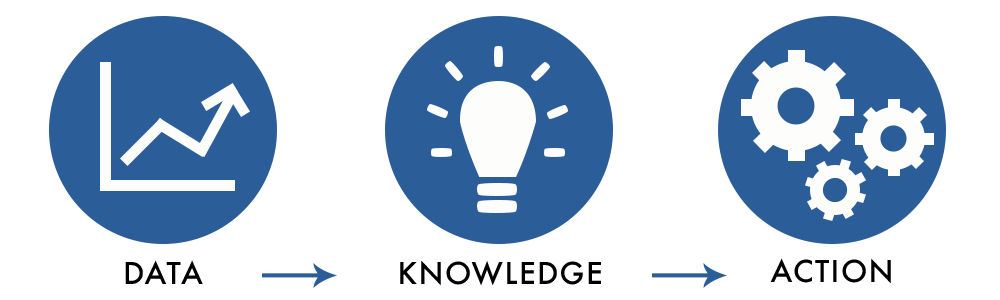 (Graphic credit: Radhika Bhatt, U.S. Department of Commerce Data Service)
[Speaker Notes: The best way a program can identify their CQI project is through the use of data. Data are a tool that illuminate the aspects of a program that might not be working as efficiently as it could be. Thus, it shouldn’t be looked at as a form of punishment if we see something that isn’t working as well as it could be but rather as an opportunity to now improve an identified area important to the program.  Even now with this topic of service plans, we are not punishing anything we are identified this is something that is ongoing and we are trying to improve it. Simply saying we want more to meet the target. 

Other ways you could measure areas of improvement are: 
Performance Targets
Performance Indicators
Program Improvement Plan
Best Practice Standards
Equity Plan*
Analyses within Annual Service Review
Feedback from participants, staff, or community advisory board


​
****Need to readjust for discussing them interacting with their data to identify their specific issue within the pre-selected topic for this section. (i.e. they already have their topic selected for them (service plans), what they then need to do is look at their specific service plan data and determine what is their specific issue with service plans/ where they need to improve some aspect of service plans. *****

MIS Resources for the program 
Service Plan Report Analysis 
Supervision Activities Report 
Home Visit Logs 
 

REITERATE HANDOUT will cover the SMARTIE approach]
Identify Improvement Area and Goals
SMARTIE
Goals
[Speaker Notes: Just remind us what SMARTIE it is an acronym for …..

Specific – Goals of the change plan should be specific to achieving the desired outcome of the change plan. With a more specific goal the process of how to achieve the goal becomes easier to identify. 
Measurable – The outcome of the change plan needs to be measured by collected data. Furthermore, consideration for data to be visualized, recorded over time, quantifiable, and whether it is already being collected must be considered under this step.  
Attainable – Goals need to attainable, and not too far out of reach, because if not, this will impede CQI efforts by slowing down the process and create an environment where change will not occur. 
Relevant – Efforts should be focused where it is most needed and how quickly it can be achieved (i.e the most relevant of the project should receive priority). The outcome should be important and meaningful to the program and provide a benefit that can be seen quickly.  
Timely – The change plan needs to be achievable and complete within an allotted time frame. If a goal is achievable but not conducted within a reasonable timeframe, change plans can become difficult to manage. Making a change plan timely pushes the project forward and creates motivation and accountability to complete it.  
Inclusive – This step involves the team making sure that traditionally excluded individuals are included in the process, activities, and decision making for the project.  
Equitable – The team needs to ensure the benefits of the change plan applies equally to all families.]
Specific
[Speaker Notes: First, specific. Aims must be specific to guide you toward improving an outcome. The more specific the goal, the easier it will be to identify processes for improvement, and for the CQI team to know that they have actually achieved the goal of alleviating the issue. To help with making sure that the topic is specific as simple as it sounds, we should use the traditional: 
Who?​ - Who is being affected by the goal, who is impacting this goal – so who is going to be affected with  changes in service plan updates, who is going to implement the change strategy to help bring up the number of PC1s to have a service plan? 
What?​ - What is the major objective? – If you have 15% of your PC1s needing a service plan maybe your what change you want to see is brining that up to 60% 
Where?​ - Where is this change occurring? (i.e. where in the process is this change going to be implemented?). For example, on service plans this could be that based on all PC1s having a FROG you develop your change strategy to occur in the process after the FROG has been administrated. 
When?​ - When do you want to see this change occur? For us this would mean you want to have your CQI change plans completed and implemented by October 31st 2023 maybe? 
Why? Why will doing this improve service delivery to families? 

If these questions can be answered clearly and concretely then you know that the topic/issue is specific. 
Really make sure that the wording of the issue is clear and concrete, so the goal is understandable. When teams come together to discuss the aim, ambiguity can be clarified by asking team members to indicate what the aim means for them. Be sure each member’s interpretation aligns with the goal. 

A final tip for the CQI team is once they have workshopped their topic to be specific, they can ask others outside the CQI team who are less familiar with the goals to interpret the aim can serve as another check for clarity.]
Measurable
[Speaker Notes: Next SMARTIE goal criteria is measurable. This again is that the outcome of the change plan needs to be measured by collected data. 

In order to achieve this criteria it is helpful for the CQI team to ask: 

How can the outcome of interest be translated into a measurable data element? In other words, how can the achievement of the goal be captured in data? What sort of questions can we create that will measure the outcome if it is already not being collected. Are there data currently being collected on this outcome? If not, what needs to be done to collect these data?​
We know for service plans this already is being collecting in the Service plan Analysis report, and supervision data is collected in the Supervision Log.


Is the outcome measure quantifiable (e.g., does it give a value or number to be used in the calculations)? If not, it will not be a suitable measurement for CQI projects.
We need to be able to prove that the change plan is working/successful so the CQI team needs to be able to show what the issue looked like before and after their change strategy. 
Service plans are already measurable in that we can determine if there is 100% or not so that is quantifiable. But thinking about this in terms of supervision. Because this is more detailed data in nature from the MIS maybe we would have to figure out a way to quantify whether conversations are occurring, and what might eb the frequency of those that are having conversations about service plan in supervision. 


Next, because people are generally more visual creatures, we want to ask whether the data measuring the outcome allow for visualization and can is show us how it is being tracked over time?
The MIS allows us to look at this over time, and visually you can work with this to make infographics on the process and demonstrate where improvements might have occurred. 



Once these questions are addressed then we can assume that the Measurable criteria is being meet.]
Attainable
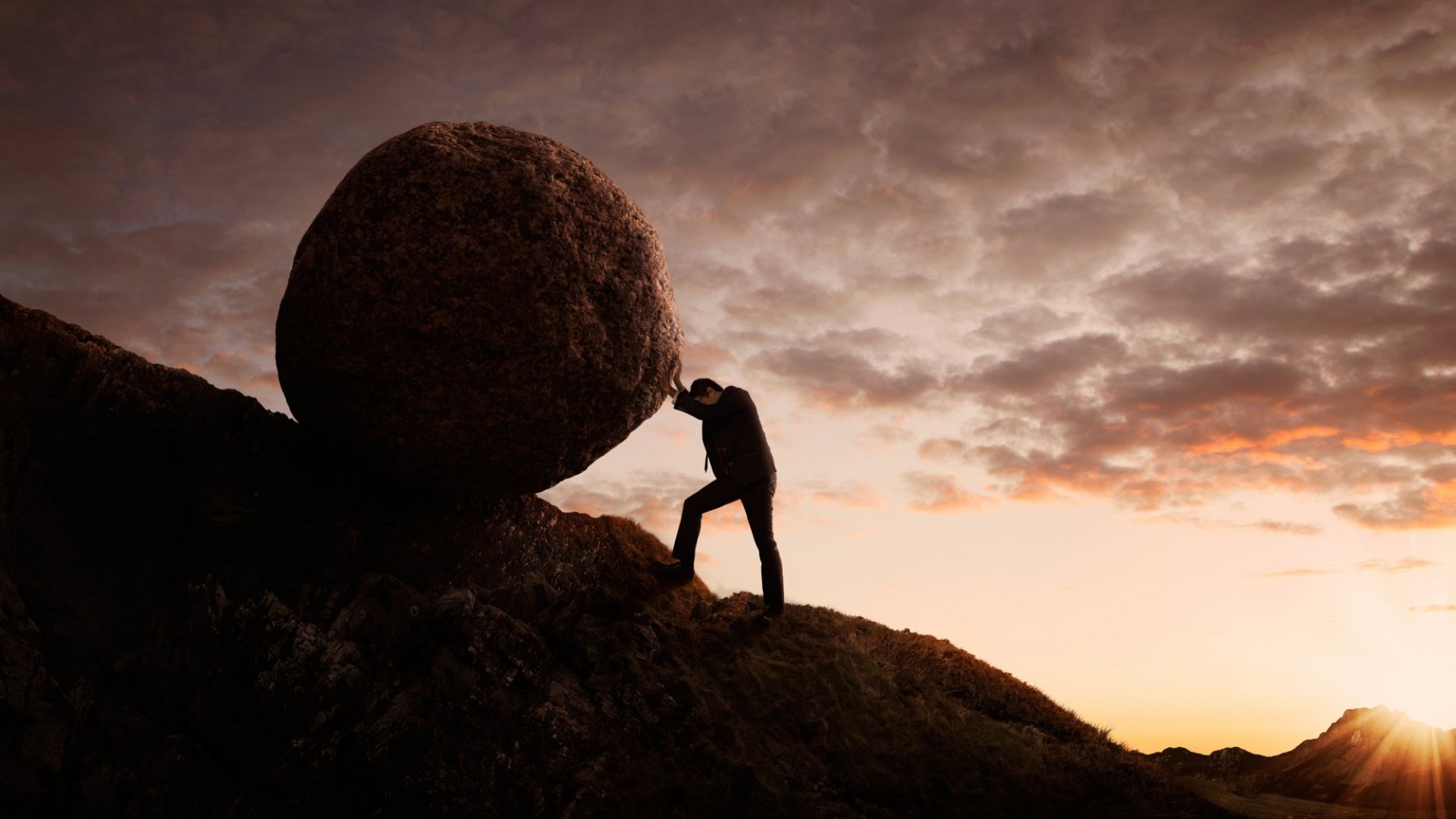 [Speaker Notes: The next criteria for SMARTIE goals is Attainable. Often when improvement efforts begin, staff want to get started and are excited to make changes and there is a risk to either throw multiple improvement efforts out or setting a massive goal that is not attainable and can impede CQI efforts by slowing down the CQI team. Really we need to pull back the amount we want to do even if we are enthusiastic (and we hopefully are) to make it an accomplishable goal. 

There are multiple questions that the CQI team can ask to help with this as well: 
First they can ask: 
Can direct service impact this goal?​
They should be able to since they are ones delivering the services, and often might eb the ones implementing the change strategy. 

The next question has a couple parts to it for the CQI team it is: 

Is there evidence of the service influencing this goal? In other words, has past research shown a link between the service and the outcome the team is working to achieve? 
The CQI team is going to need to do some sort of search in prior research to see if there has been any work do on this already. If they find evidence that it already is not going to work then the CQI team is working toward an unattainable goal. 

The next question also has some complexities to it. The next question is to ask: 

Is it changeable? If it does not seem changeable, why not?​
This is a complicated concept. First, a condition may appear to be unchangeable when in fact it can be changed. Or, the condition can be changed, but it is outside the scope of the program. An example is homelessness: ​homeless youth that are homeless at times are served by home visitors, but developing a SMART aim of giving permanent housing to currently homeless youth would not make sense. First, home visiting service delivery does not focus on homelessness. Second, homelessness is often a complicated situation with many contributing factors that need to be addressed to lead to permanent housing, and are outside the scope of the home visiting service delivery strategy. However, home visiting agencies can refer families to temporary housing services or housing assistance programs, or can focus on steps to improve youths’ life trajectories in such a way that will support permanent housing over time. 

The final question the CQI team needs to ask is the initial goal too large? 
Setting smaller, more incremental goals at the beginning is important. Once the initial goal is attained, the CQI team is allowed reset the target to a higher standard for a second period. ​
This is something to keep in mind that adjusting the strategies used for making improvements as progress is made is a process apart of CQI in general. As we discussed in the last talk there is supposed to be an interaction with the data by the CQI team if they find that something is working or not they can make adjustments while they are currently implementing the change strategy this can help them become successful it was not or even more successful.

****NOTE**** - In addition to the last point we really want to stress this that we want you to be able to select realistic goals cause otherwise this is going to be incredible deflating for morale for a CQI team if you do not select an attainable goal. This even came up in a talk that I had with community prevention programs on this subject. When I talked about this portion of SMARTIE goals one of the program managers actually asked okay but what if this goal is not actually realistic for me? And we were honest here and I’ll say the same thing here. We recognize you are all busy and maybe not going to be able to obtain the perfect target here, and that is okay. What we do want to see though is strives for improvement.]
Relevant
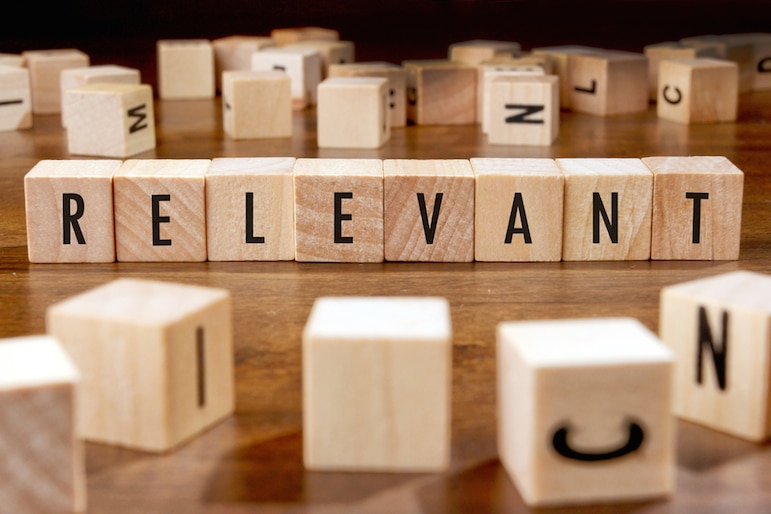 [Speaker Notes: SMART aims should focus attention where it is most needed. This element is about focusing on the aims that agencies want to or can address immediately. Aims can be attainable with reasonable targets, but they may not be relevant to the agency. ​
For example, an agency might choose to focus on improving the number of mothers observed for parent-child interaction at each child’s 12-month birthday. However, if only 10 percent of all families served remain enrolled in the program until the child’s 12-month birthday, is this relevant? Retention is a more critical and relevant topic.  ​For us looking at service plans it could be that it turns out that program has a low percentage of PC1s with service plans but it is just that they do not get entered into the MIS, when they enter them, it turns out they have 95% of their PC1s with service plans that then is not necessarily relevant as a CQI then, rather they might consider how conversations around service plans in supervision needs some attention possibly. 
 
To ensure that a SMART aim is relevant, ask the following questions: ​
Is the aim related to home visiting?​
Is the aim meaningful to your team or agency?​
Of all the things you could immediately work on, is this the most important for your agency and the families served?]
Time-bound
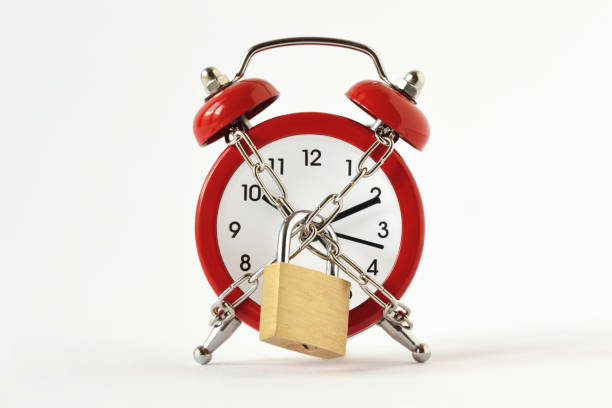 [Speaker Notes: An aim without a timeframe is achievable, but difficult to manage since they guide theCQI work and propel the project forward. A specific timeframe inherently builds in motivation and accountability for the CQI team.​
It’s important to make the timeframe as specific as possible. For example, “by October 31st, 2023” is better than “in 8 months.”  cause then that turns into ​

This a bit easier of the goals to obtain and the CQI team really only has 2 questions they have to answer. 
Is the timeframe specific?​ and
Is the timeframe attainable/realistic?​]
Inclusive
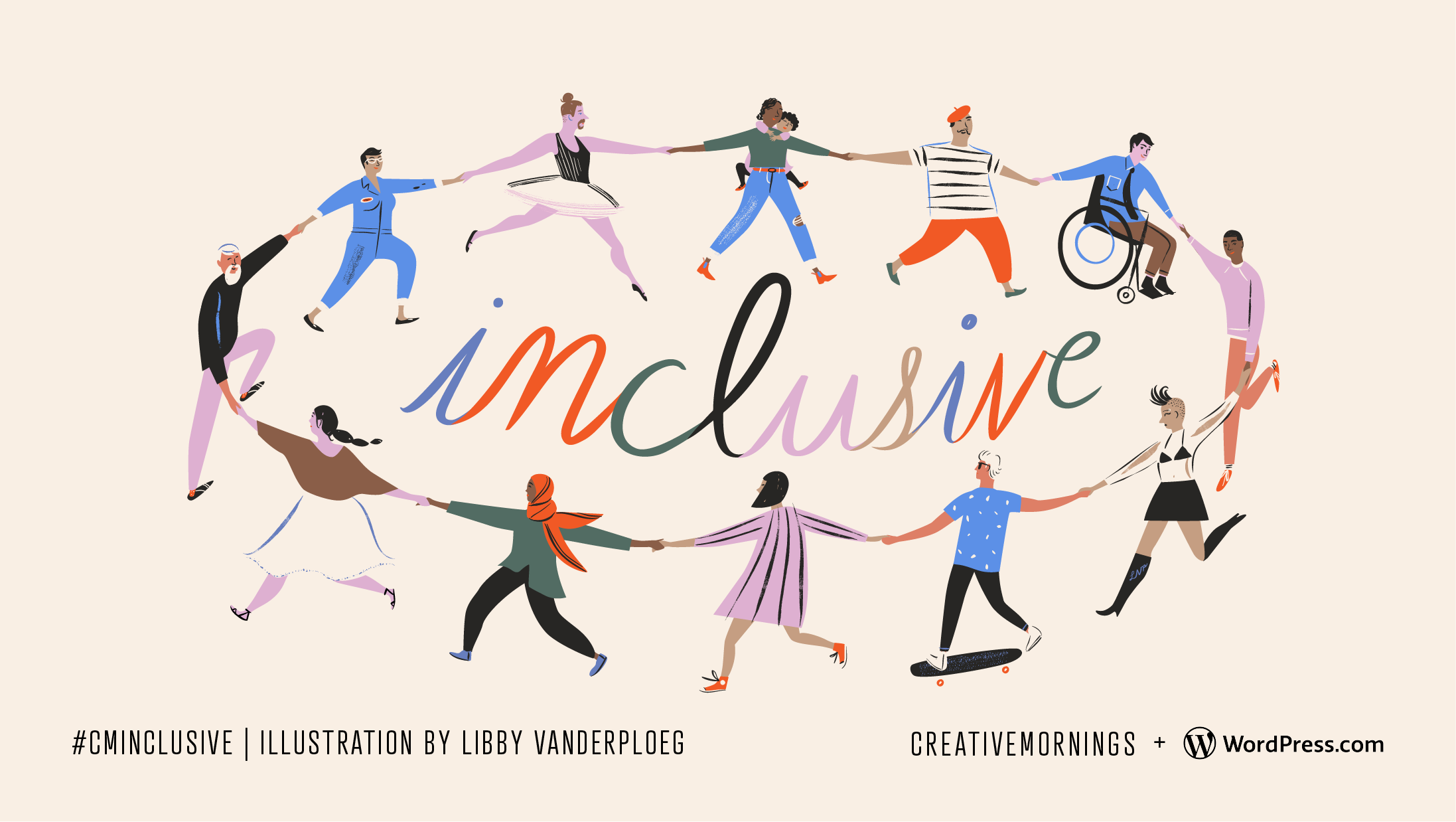 [Speaker Notes: The next step is being inclusive with the issue, which involves the CQI team making sure that traditionally excluded individuals are included in the process, activities, and decision making for the project. 

This can done at multiple steps. 

The first step is when the CQI team is interacting with the data to select a topic they can identify who the issue impacts (i.e. are certain populations of people being influenced more so by this issue than everyone else). Once they identify who it impacts they can think through how and who should be contacted for input (i.e. community representatives, parents, and experts). ​
Inclusivity can even be asking who is on the CQI team. When it is forming the program can make a note and ask if there is accurate representation of those they serve, and if all levels of staff are represented on the CQI team.​
​
The questions that should be asked by the CQI team are: ​
​
Are all people involved with the program involved in the process, and if not, how do we integrate them to have necessary representation? ​
This includes team formation, data interaction, development of the change strategy, PDSA cycle, and lessons learned.​
​


Inclusion -Bringing traditionally excluded individuals into the processes, activities, and decision making. (This begins in Step #1 when you are gathering information and feedback. It can be documented in “Baseline Data.”)]
Equitable
[Speaker Notes: The final component of the SMARTIE goals is equitability, meaning the CQI team needs to make sure that the benefits of the program are applying equitably to all individuals that are receiving the service(s). I know this sounds paradoxical, but this means that the change strategy for the selected topic could target specific populations within the program, and this is because it could be that certain people are not having an equitable experience receiving services from the program. Something systematically needs to be adjusted so that everyone has a chance to receive services. The CQI team needs to see  whether each person that they are serving has different circumstances and whether there needs tobe different allocations of the exact resources and opportunities needed to reach an equitable outcome. 
In addition to this we need to consider how our goals are impacting equity if the goal is not explicitly promoting equity to ensure it is still being though about. In line with this the CQI team needs to consider then if their goal is not explicitly looking to have an equity lens applied that it is not inadvertently creating an unintended negative impact for equity. Finally, the consideration that needs to be considered is how you are using your subject matter experts/ those that have lived experienced with their work on the project, by putting them in positions of leadership and not just using them to mark that you have representation. In other words, those that need a more equitable experience should be able to influence the goal and how to achieve the goal in a meaningful way. 


An example of a goal focusing on equity could be that the goal is “By Dec 31, 2022, we will increase the education group completion rate for Black families by 70% so that services are distributed more equitably across races and ethnicities.”

CQI teams should consider asking if there are any discrepancies in their performance indicators and performance targets to see if they are the same for different groups of people. 

If the outcome specified in the goal isn’t specifically promoting equity and inclusion, is the process of achieving this goal going to improve equity and inclusion on our team/organization?

What unintended impacts might result from this goal? 

Who have I consulted to check for unintended negative consequences? 

Any key stakeholders I’m missing from this list?

If I added an outcome or activity goal related to a specific marginalized community, will achieving this goal help build power and/or shrink disparities for this community? If so, how?

In our case it might be that equitability is something not occurring for certain staff members? Maybe the reason the target is not being meet is cause certain staff members are taking too much so it is falling through the cracks, so an adjustment needs to be made to make it so that staff member has a more equitable experience in doing work within the program.]
Set a Goal/AIM Statement
By_______, _________ of ________ 
 
will ________________.
(when)
(#, % or % change)
(whom)
(what result, change, benefit)
[Speaker Notes: Now that we have gone through all of components of the smartie goal, one of the best ways to ensure that the topic and goal achieves the SMARTIE goals is to use this sentence here. 
The SMART aim format on this slide is used to ensure that all criteria are included when creating an aim statement. 
Read the slide to the participants and discuss to what each ‘blank’ refers.
The first space refers to the time by which you want to achieve your aim. This is how to make it time-bound. 
The second space is the number, percent, or percentage of desired change. This is how to quantify the desired change, and whether it is attainable. 
The third space refers to who will be affected by the change. Is it caregivers, home visitors, children, etc.? This is not who is responsible for the change, but who will be affected by the change. This is working towards achieving relevance, inclusiveness, and equitability. 
The last space asks what will happen. Here, indicate the desired change, such as initiating breastfeeding or retaining families until graduation. 
Meeting all of the components of this allows for the change strategy and topic to be specific. If all of the blanks are thought through and the previous questions are asked and answered and then this is filled in then there should be no ambiguity about whether the CQI team will have achieved the goal or not.]
Set a Goal/AIM Statement
By October 31st, 2023, 100% of 

PC1s will have a service plan in the MIS.
Breakout Room Activity
In your breakout rooms with your group, work through the sent sheet to develop your own SMARTIE Goals and AIM statement for a topic that you select as a group.  
Topics:
Pre-Natal Enrollment 
Breastfeeding
Home Visiting Time
Retention Rates at One Year
Assessment timing
[Speaker Notes: Pre-natal enrollment 
PI 
Implement examples into the slide. 

One goal for the entire group]
Work for In-between Month (March)
Complete and fill out the Team Roster 
Work through your own data to identify an area of Service plans that you believe needs improvement. 
Fill out the SMARTIE Goal and AIM statement worksheet.
[Speaker Notes: Language around service plan needs to be thought of as strength based when programs are talking about outreach to families to be on the team. Transparency]
Additional Materials
Service Plan Handbook
Coming soon to the HFNY Website 
Available now on the Transfer of Learning Website 
PCANY CQI Guide
HFNY Website Program Manager Tab
[Speaker Notes: Every case needs a service plan 
The SP on the MIS was updated when the FROG went live. It now includes the 14 domains and pulls the scores for PC1 and PC2 from the completed FROG (it follows the HFA plan but is a little bit better because it has the priority box that helps with ‘pacing’ as 6-1.A requests. 
Now that we are switching to a one-step, the Service Plan has moved to the after-enrollment column in the case home page and is open as soon as the ID-Contact Form has been entered. 
Aside from the Service Plan analysis report and the Supervision activities report we are currently working on a new Case Supervision Discussion History Report (see mock-up attached) that will make it easier for programs to search for in-depth discussions where among other things Protective and Risk factors and the Service Plan should be discussed and documented. If staff document using dates on the planning and implementation columns on the SP as trained, it will be easy for them to search for the supervision where discussions took place and HVLogs where plans were implemented.  
Do you know what the plan is to capture 6-1.C. Based on peer reviewer training it is looking like reviewers will be looking for evidence of implementation of SP activities with families. I believe that peer reviewers will be looking at the SP’s last two columns (plan and implementation) and checking the supervision notes to see what was planned and the home visit logs to see how those plans were implemented with the family.  That is why it is important to follow the instructions on how to document (write dates before any text in those two columns) to make it easy to find the discussions on the sup notes and activities or referrals on the HVLogs.]
Thank you!What questions do you have? We’ll see you on April 20th!